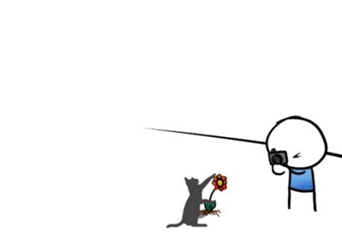 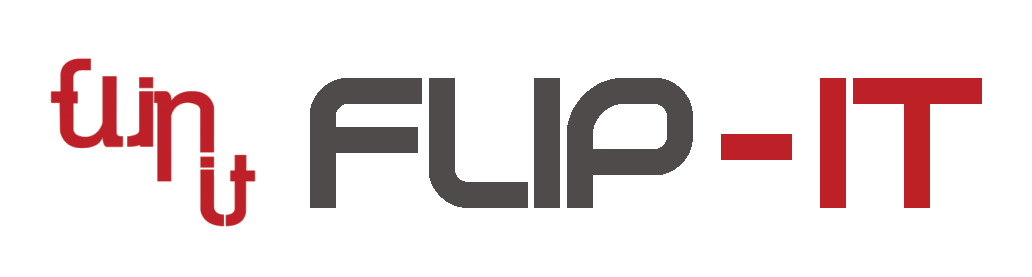 Flip-It!Online kurzus mentor szemmel
Készítette: Ekert Sára											              2018. 06.12
A kezdetek
2015 szeptember
Csokorkötés videó 
Tananyagfejlesztés
Online kurzus

14 lelkes jelentkező (kolléga)
Tájékoztatás a nevelőtestületi értekezleteken
Akik végig csinálták
14 főből 5 fő végezte el a kurzust
Témakörök
Cserepezés gyakorlati óra
Paleolit táplálkozás
A menyasszonyi csokor alakulása a stílusok változásával
A hivatalos levél formai követelményei
Belső térdekorációk és installációk tervezése a kiválasztott öltözékbemutatóhoz
Használt programok, alkalmazások
Meglévő youtube videók, értékelés rögzítése
Biteable
Powtoon
Animoto
Blog
Tricider
Learningapps 
Edmond
Google virtuális osztály
Reminder
Kahoot, Quizlet, Padlet
Kiemelkedő tanítvány
A hivatalos levél formai követelményei
Alkalmazott programok, alkalmazások
Powtoon
Reminder 
Learningapps
Kahoot
Padlet 
Blog
Edmond 
Hangrögzítő
Niki néni kísérleti tanterme
http://nikinenikiserletitanterme.blogspot.com/

https://www.powtoon.com/c/bisx8HbNCUE/1/m

A blog áttekinthető, könnyen használható
A tananyag értelmezhető, korosztálynak megfelelő
Többféle módszer kipróbálása
A kezdeti nehézségek után is lelkesen folytatta 
További videók elkészítése
Az óra menete
A videó elkészítése és közzététele
A videó közös megtekintése (azoknak, akik előzetesen nem nézték meg)
Korlátozott wifi használat az iskolában
Feladatok megoldása
A diákok visszajelzése
A diákok visszajelzései
A videó nagyon jó és hasznos
A videó nagyon kreatív
Több tanár is alkalmazhatná
Könnyű volt telefonról is megnézni és megoldani a feladatokat
Az óra nagyon élvezetes volt
Jobban jártam volna, ha otthon megnézem (16/10)
A kudarc okai
A mentoráltak a kollégáim (előnyei, hátrányai)
Kinek van erre ideje?
Miért kapok ennyi levelet?
Én erre alkalmatlan vagyok!
Nem tudom beilleszteni a tantárgyamba.
Összeomlik a levelezőrendszerem.
Vizsgáztatok, nem érek rá! Mire hazaérek, már nem tudok ezzel foglalkozni!
Nem érek rá válaszolni a fórum kérdésekre. 
Korlátozott internet lehetőség, alapvető számítástechnikai képzetlenség 
Megosztásból származó problémák
Pozitív tapasztalatok
Rengeteget tanultam, sikerélmények sorozata
Az első videó sikere (csokorkötés)
Új módszerek kipróbálása
A tanítás új lehetőségeinek használata
A diákok érdeklődése, lelkesedése, visszajelzése
Sokáig használható tananyagok készítése
Akik elvégezték, azóta is új módszereket próbálnak ki és használják is!

Rengeteg idő, rengeteg energia, de…megéri!
Köszönöm a figyelmet! 